CH4 content: 67-79%
CH4 content: 85-95%
CH4 content: 52-61%
H2
Conventional AD
In-situ methane enriched AD
Optimum AD
Graphical abstract figure
Figure 1
Biogas upgrading methods
Ex situ (CO2 & impurities removal from biogas)
In situ (modification of liquid-gas interaction)
Absorption technology
Chemical absorption
Physical absorption
Pressure swing absorption
Absorption technology
Pressurized reactor
Digestate recirculation
Water scrubbing
Membrane technology
Hydrogenotrophic methanogenesis
Direct H2 addition
Electromethanogenesis
Cryogenic separation
Biological technique
Figure 1: Different modes of biogas upgrading techniques
Figure 2
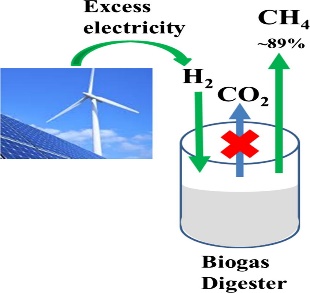 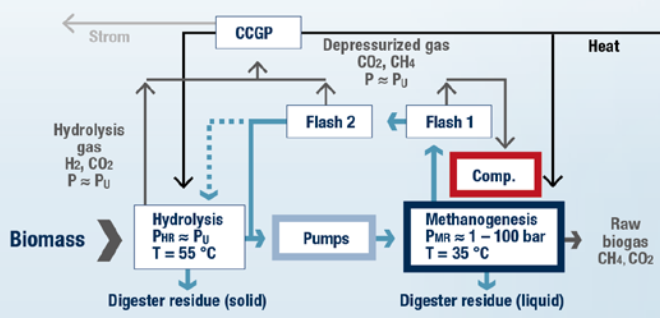 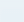 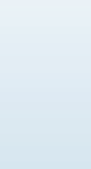 Pressurized reactor
H2-enriched reactor
85 to 95% CH4
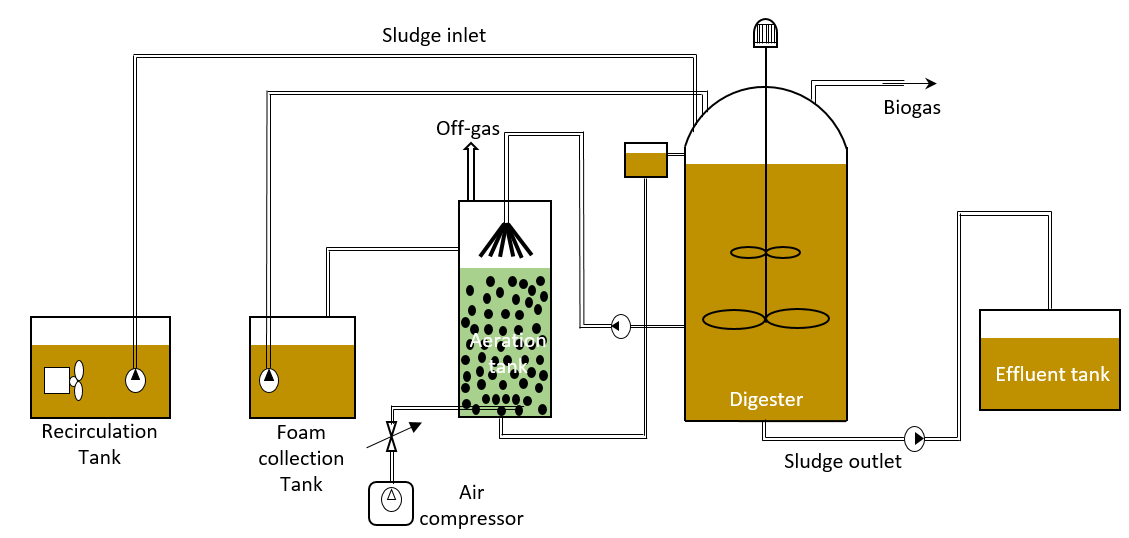 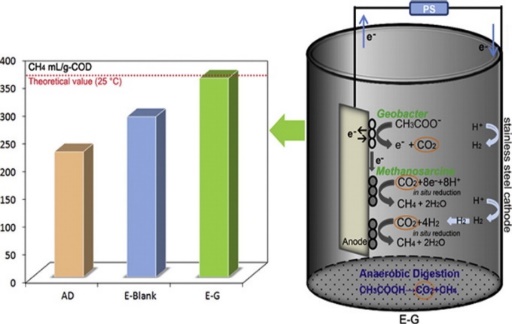 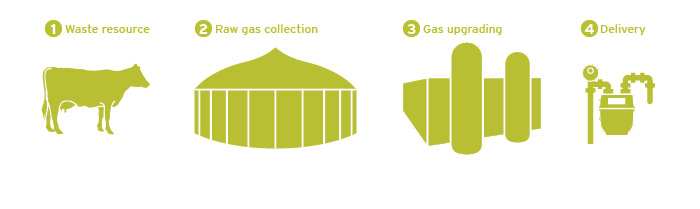 In situ biogas upgrading
Minimum purification
CO2 absorption/digestate recirculation
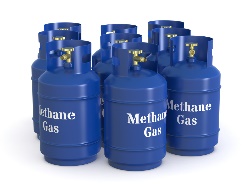 Bioelectromethanogenesis
Pipeline quality methane
Figure 2: Biogas enrichment using in situ techniques
Figure 3
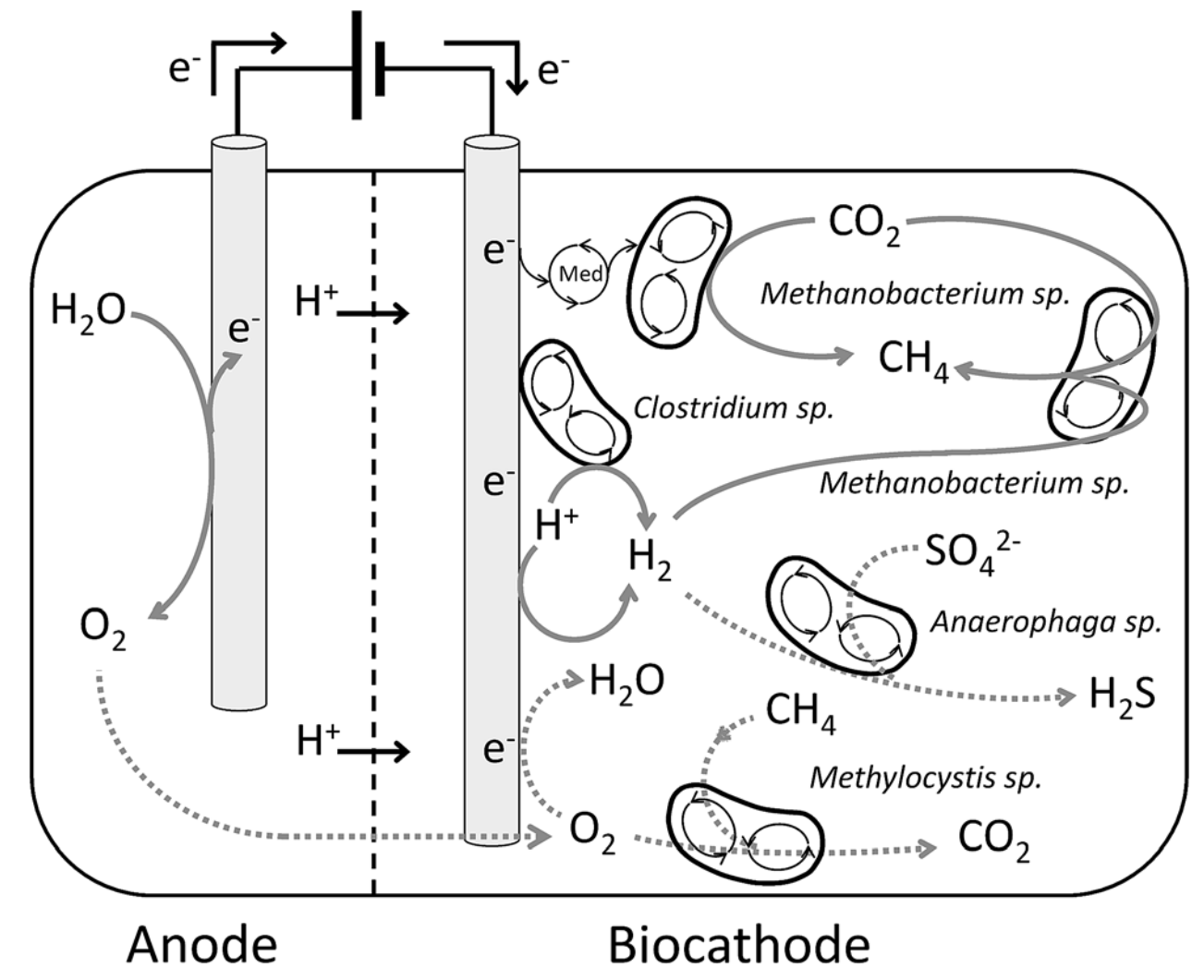 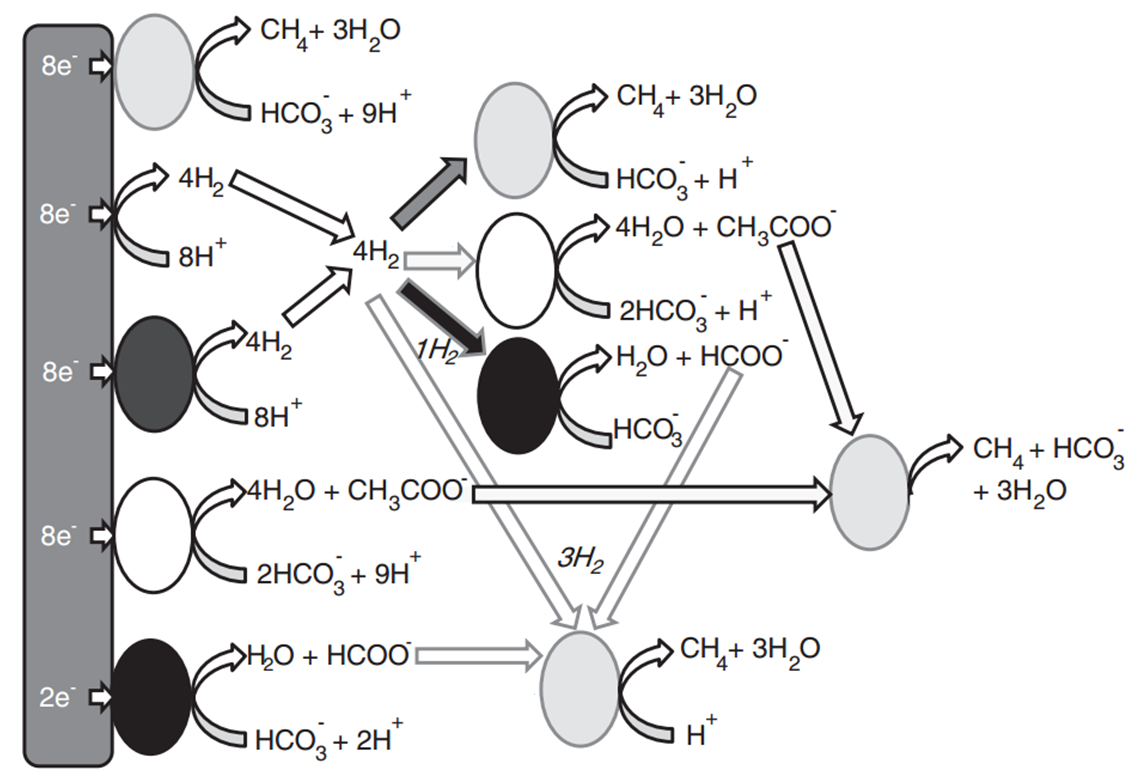 Anode
Biocathode
Biocathode
Figure 3: Interaction of some methane producing microorganisms and possible mechanisms to produce bioelectrochemical methane (adapted from Refs. [68, 72])